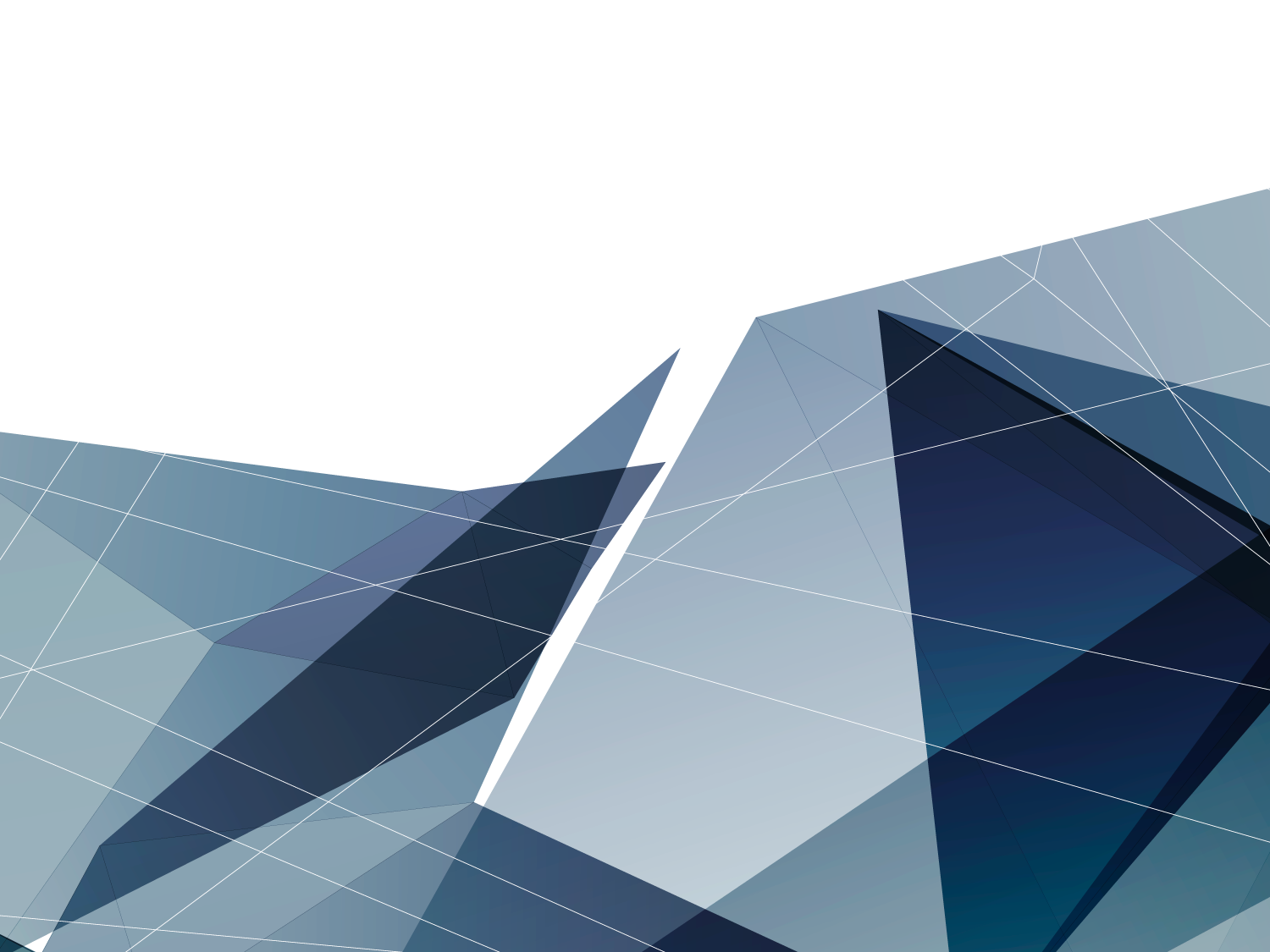 Про результати перевірки на унікальність кваліфікаційних робіт здобувачів вищої освіти у ІІ семестрі 2019-2020 навчального року
Доповідач:
 керівник відділу забезпечення якості освіти
Віталій КОБЕЦЬ
Аналіз перевірки на унікальність кваліфікаційних робіт здобувачів вищої освіти 2019-2020 н.р.
Унікальність кваліфікаційних робіт СВО «бакалавр» денної форми навчання
10
9
1
Унікальність кваліфікаційних робіт СВО «бакалавр» заочної форми навчання
Середній рівень схожості кваліфікаційних робіт  СВО «бакалавр» 
денної форми навчання
2
Середній рівень оригінальності кваліфікаційних робіт  СВО «бакалавр» 
денної форми навчання
3
Середній рівень схожості кваліфікаційних робіт  СВО «бакалавр» 
заочної форми навчання
4
Середній рівень оригінальності кваліфікаційних робіт  СВО «бакалавр» 
заочної форми навчання
6
Унікальність кваліфікаційних робіт СВО «магістр»
7
5
Середній рівень схожості кваліфікаційних робіт  СВО «магістр»
8
Середній рівень оригінальності кваліфікаційних робіт  СВО «магістр»
Аналіз кількості кваліфікаційних робіт  СВО «бакалавр», що пройшли повторну перевірку на унікальність
Унікальність кваліфікаційних робіт ХДУденна форма навчання
Унікальність кваліфікаційних робіт СВО «бакалавр» заочної форми навчання
Середній рівень оригінальності кваліфікаційних робіт  СВО «бакалавр» денної форми навчання
Середній рівень оригінальності кваліфікаційних робіт  СВО «бакалавр» заочної форми навчання
Унікальність кваліфікаційних робіт СВО «магістр» 1,9 роки навчання факультету біології, географії і екології
Проєкт рішення:
Інформацію взяти до відома.
Внести зміни до Порядку виявлення та запобігання академічному плагіату у науково-дослідній діяльності здобувачів вищої освіти ХДУ, а саме: проводити одну офіційну перевірку на плагіат на базі Наукової бібліотеки без обмеження самостійної кількості перевірок перед подачею кваліфікаційної роботи на перевірку до Наукової бібліотеки.
Керівнику відділу забезпечення якості освіти Кобцю В.М. підготувати та подати на розгляд вченої ради у серпні 2020 року зміни до Порядку виявлення та запобігання академічному плагіату у науково-дослідній діяльності здобувачів вищої освіти ХДУ.